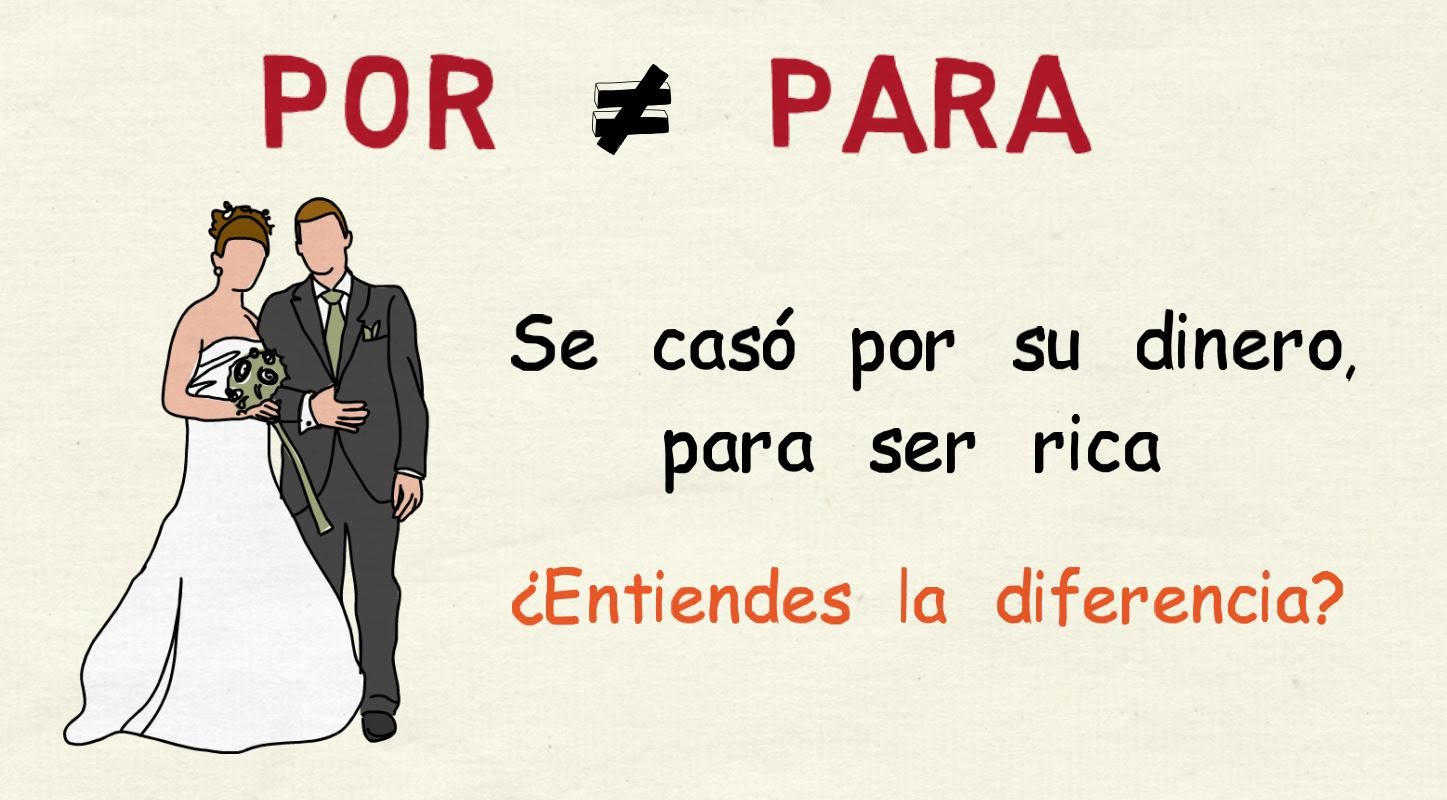 Por y para
Desenredando las confusiones
Por
La preposición “por” regularmente es para “motivos o medios”:   (“¿Por qué? = What reason)
Duración temporal de una acción  (during, in, for)
La hablé a mi mamá por una hora anoche.
Nosotros descansamos por la tarde.  
Maneras, medios y medidas (by, for, per)
Vine por bus, por ferry y por otro bús.
Este auto va 120 kilómetros por hora.  
Causa o motivo (because of, on account of, on behalf of, in search of, to get)
Todo lo hago por mis hijos.
Vengo por ustedes a las cinco y media.  
Celia pagó cincuenta dólares por ese iphone 6.
Por cont´d
Moción o locación (through, along, around, by)
Entró por la ventana
Caminamos por la playa
Voy a pasar por tu casa después del trabajo.
Con el infinitivo se refiere a un estado no terminado
El informe está por terminar.
Los niños están por despertar.  
La voz pasiva (con “ser”)
El poema fue escrito por Pablo Neruda
“to mistake for”
Te ves tan guapo! Te tomé por Brad Pitt.
Para
Para usa con “propósitos” o “objetivos”     (¿Para qué? = “What purpose”)
Fechas límites (deadlines)
Necesito el informe para mañana.
Destinaciones 
Estas flores son para ti
“In order to”  (con el infinitivo)
Llegué para preparar la casa.
Estudio idiomas para conseguir un trabajo en las Naciones Unidas.  
Comparaciones
Esta lección es difícil para este nivel.
Objetivos
Luis estudia para abogado.
Dos canciones:
Expresiones idiomáticas
Por aquí  		 	around here, this way	
Por completo 	 	 completely
Por desgracia   		 unfortunately
Por ejemplo     		for example
Por eso			for this reason, that´s why
Por fin			finally
Por lo menos		at least
Por suerte			fortunately
Para siempre		forever
¿Para qué?		What for
Para eso 			for that  (used sarcastically or contemptuously)
No ser para tanto		Not that big of a deal
Sin qué ni para qué		Without rhyme or reason.